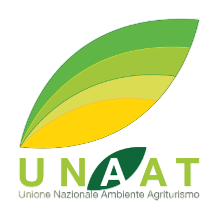 ITER COSTITUTIVO SEDI
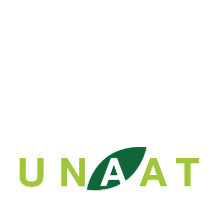 TERRITORIALI
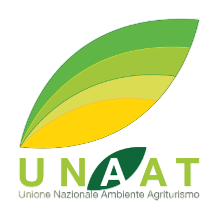 ITER DI COSTITUZIONE ㅤㅤㅤㅤ
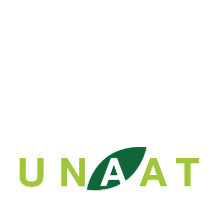 01
03
02
04
Assemblea e Verbale di Costituzione
Adempimento presso l’Agenzia delle Entrate: C.F.
Convocare e celebrare una Assemblea costituente dell’UNAAT territoriale e redigerne verbale
Una volta ricevute la ratifica e presa d’atto dalla Sede Nazionale, richiedere l’attribuzione del Codice Fiscale della neocostituita UNAAT territoriale. Successivamente trasmettere il mod. EAS all’Agenzia delle Entrate
Richiesta di riconoscimento
Adempimento presso l’Agenzia delle Entrate: mod. EAS
Una volta ricevuto il C.F. si potrà compilare e trasmettere il mod. EAS all’Agenzia delle Entrate
Fare richiesta di riconoscimento alla Sede Nazionale UNAAT, trasmettendo copia del verbale di costituzione e documenti dei neoeletti Presidente e Vicepresidente al seguente indirizzo e-mail: unaat@uci.it, al fine di ottenere la presa d’atto
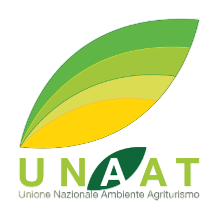 Assemblea e Verbale di Costituzione
FAC-SIMILE VERBALE
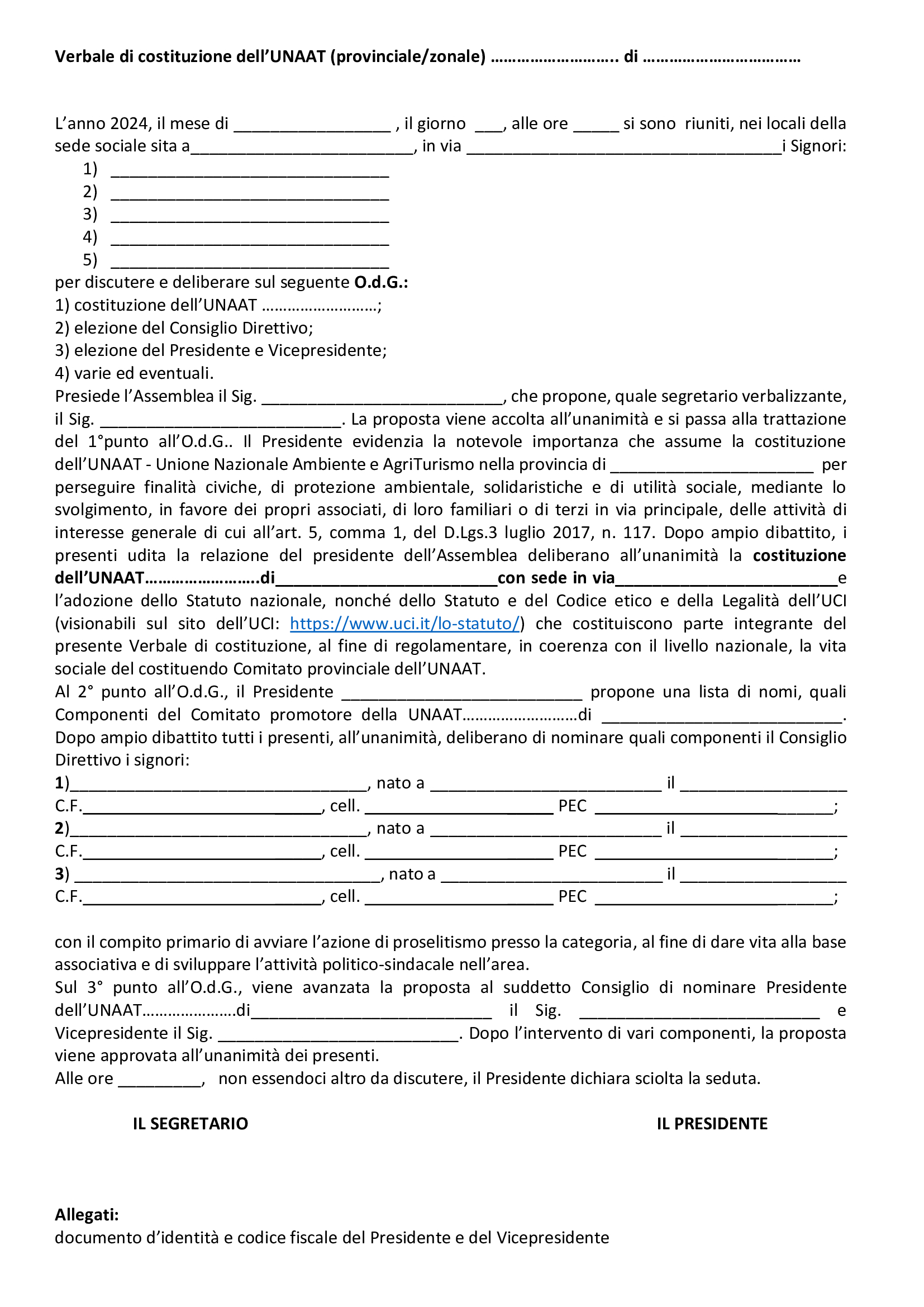 I soggetti promotori dell’UNAAT territoriale dovranno convocare e celebrare una Assemblea di costituzione, compilando il relativo verbale (vedi fac-simile).
01
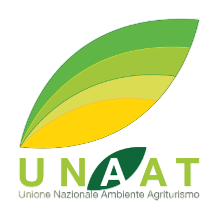 Richiesta di riconoscimento
FAC-SIMILE RICHIESTA DI RICONOSCIMENTO
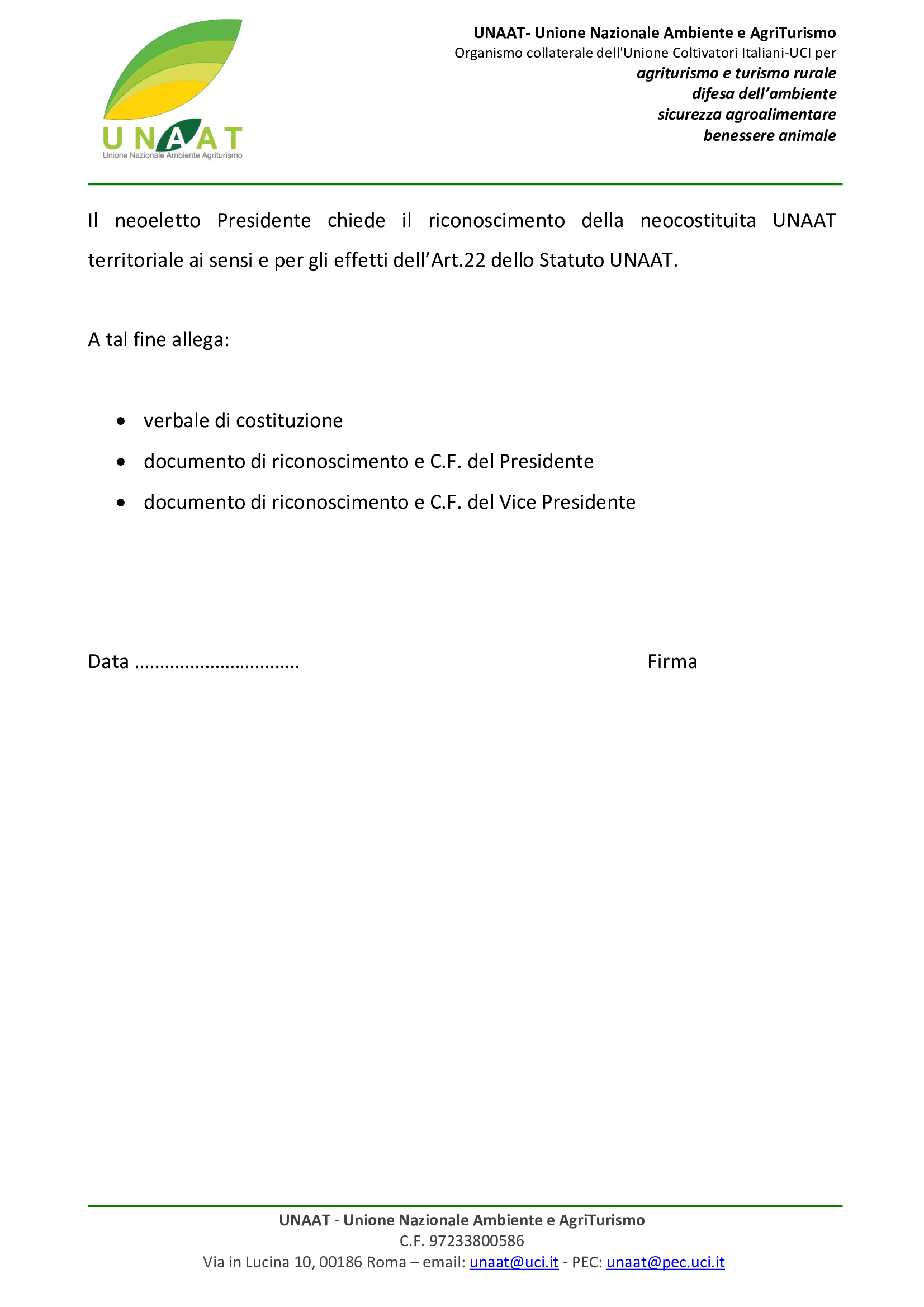 La richiesta va trasmessa unicamente all’indirizzo e-mail: unaat@uci.it in attesa di ricevere la ratifica e presa d’atto.
02
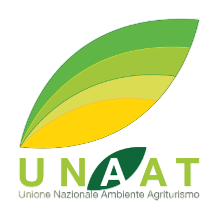 Adempimento presso l’Agenzia delle Entrate: C.F.
FAC-SIMILE C.F.
Il neoeletto Presidente entro e non oltre 30gg dalla data di costituzione dell’UNAAT territoriale dovrà richiedere l’attribuzione del C.F. e trasmetterne copia all’UNAAT Nazionale.
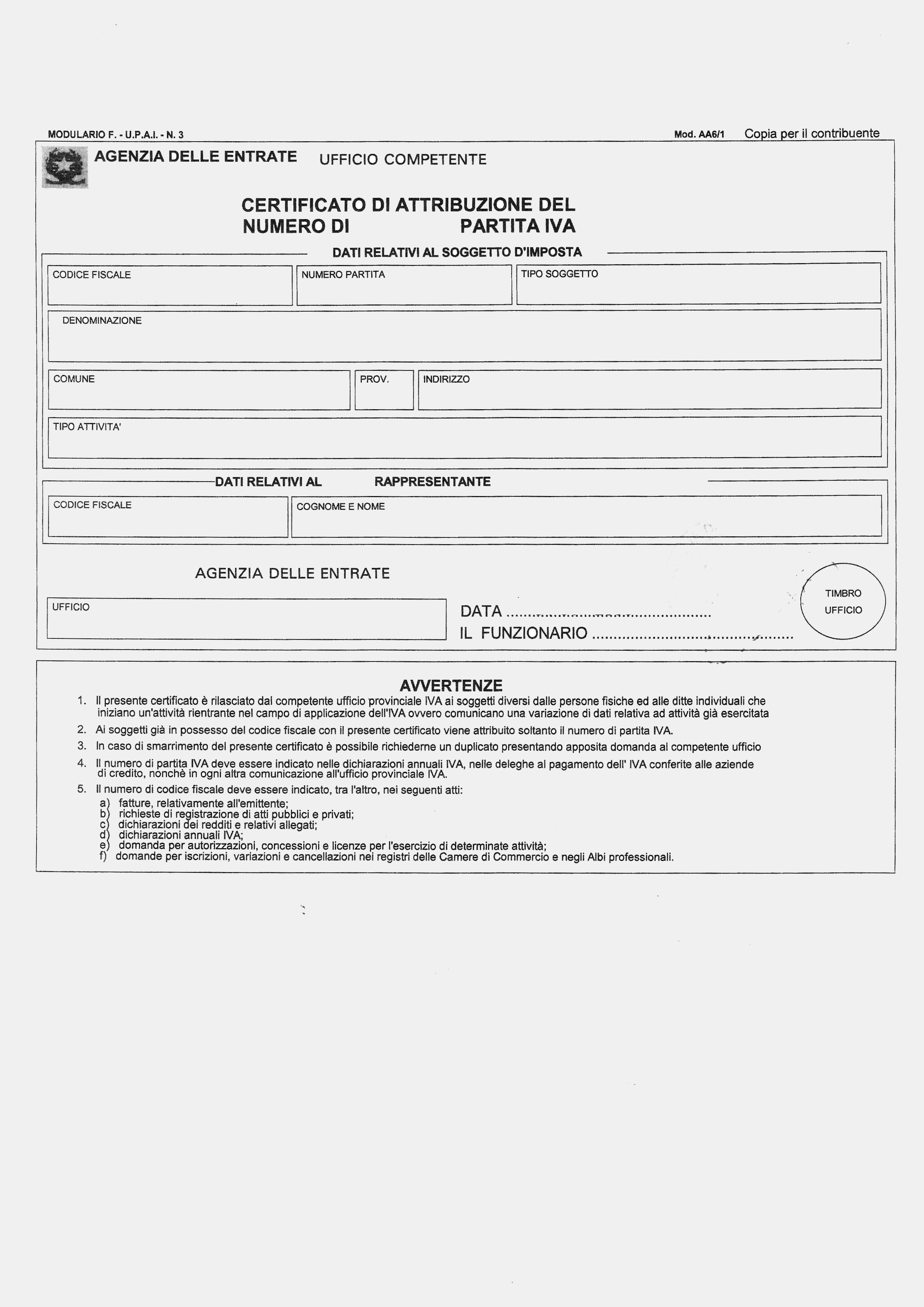 03
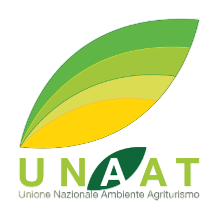 Adempimento presso l’Agenzia delle Entrate: mod. EAS
FAC-SIMILE MOD. EAS
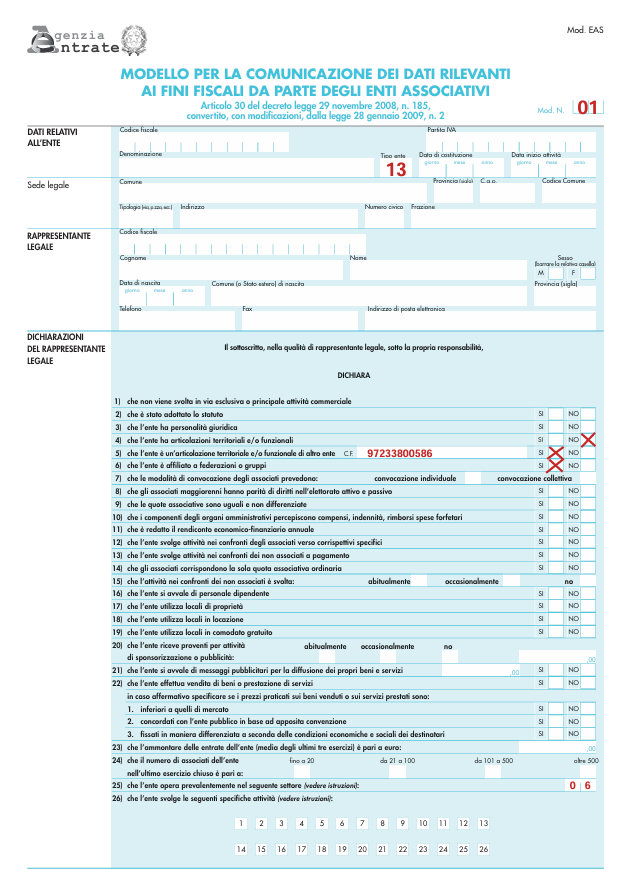 Il neoeletto Presidente dell’UNAAT territoriale ha l’obbligo di trasmettere il mod. EAS (www.agenziaentrate.gov.it/modello-eas) entro e non oltre 60gg dalla data di costituzione dell’UNAAT stessa.
04